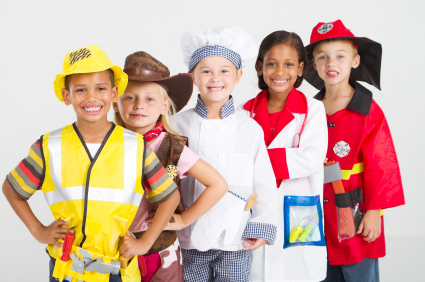 تمثيل أدوار في قصة
مقدم الهدف / فاطمة الجهوري
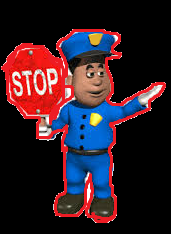 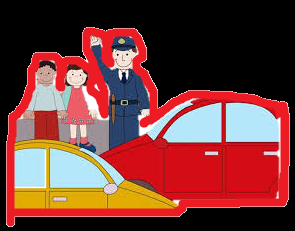 9 February 2021
2
1-  تقول المعلمة :كان الشرطي ينظم سير السيارات  في الطريق.
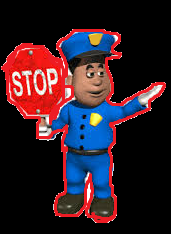 يمثل الطالب حركات وسلوك الشرطي في رفع الاشارة وحركة اليد لشرطي .
3
2- تقول المعلمة :فوجد أطفال يريدون عبور المشاة .
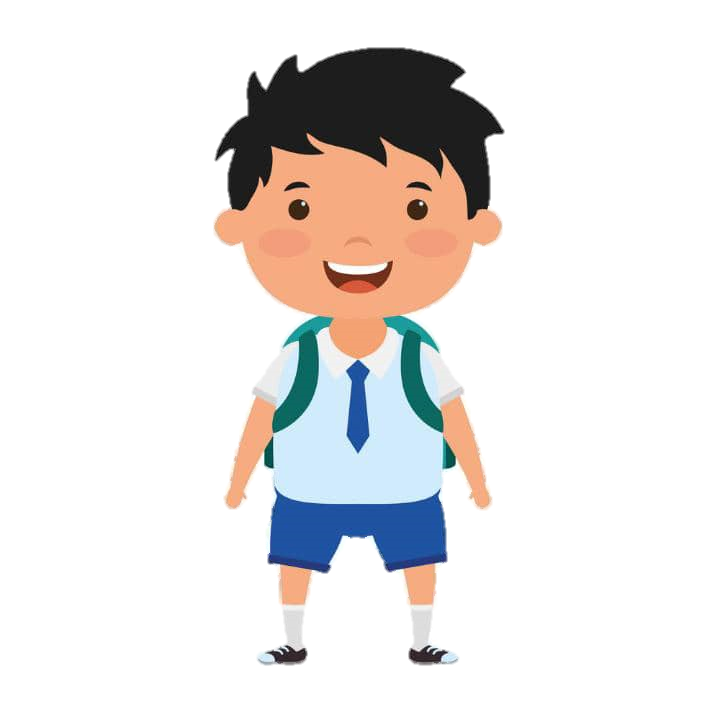 4
3-  تقول المعلمة : ساعد الشرطي الأطفال في عبور المشاة
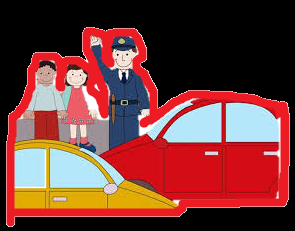 3-  يقوم الطالب مع الطلاب بدور تمثيلي ويقلد الطالب الشرطي في مساعدة الآخرين للعبور .
5
9 February 2021
6
https://www.youtube.com/watch?v=-Nie1qykgrk
7
9 February 2021
8